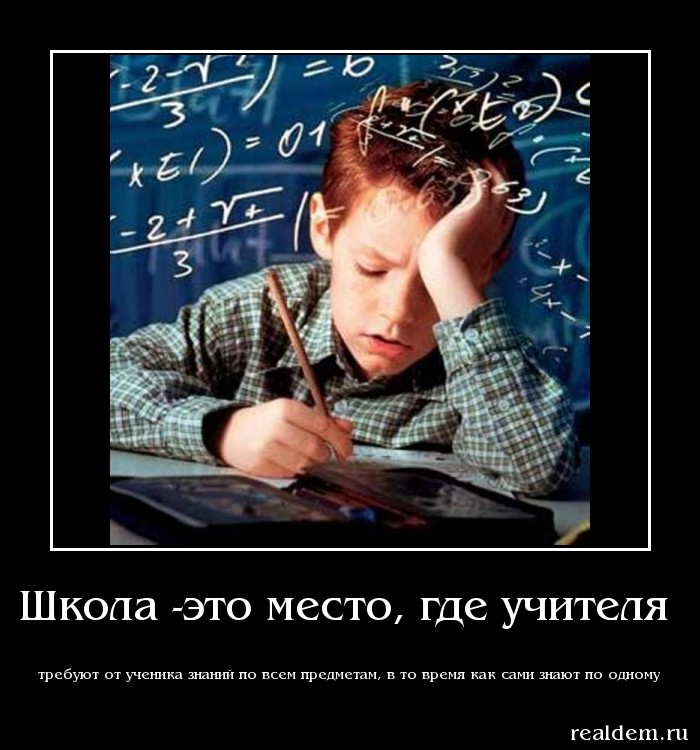 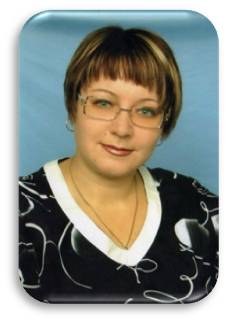 Кацевич Н.И. 
учитель математики
I категории 
МОУ СОШ №4
Развитие и применение универсальных учебных действий в работе с информацией на уроках математики
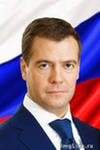 В течение ближайших десятилетий Россия должна стать страной, благополучие которой обеспечивается не столько сырьевыми, сколько интеллектуальными ресурсами: «умной» экономикой, создающей уникальные знания, экспортом новейших технологий и продуктов инновационной деятельности.
Президент РоссииДмитрий Медведев
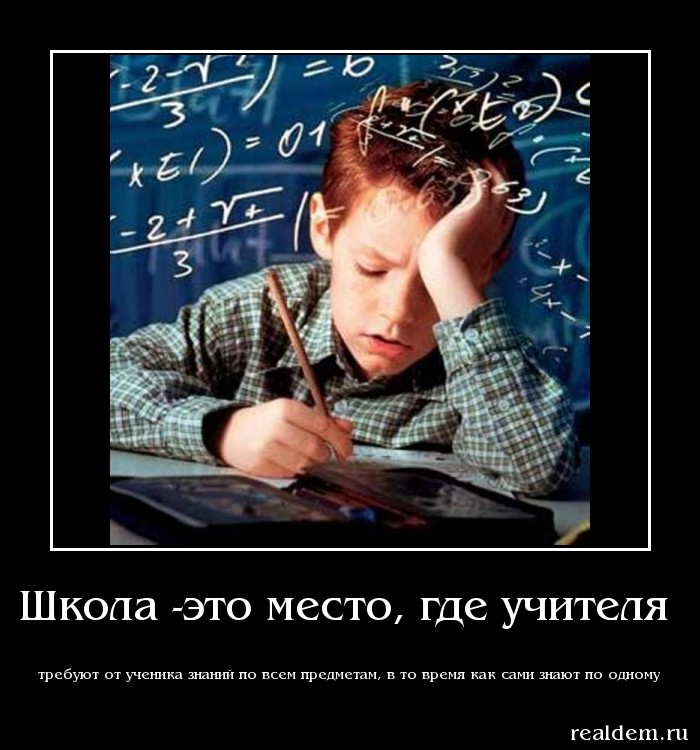 Распоряжение правительства РФ №1507-Р от 07.09.2010 г «О плане действий по модернизации общего образования на 2011 - 2015 годы»
Инновационность ФГОС
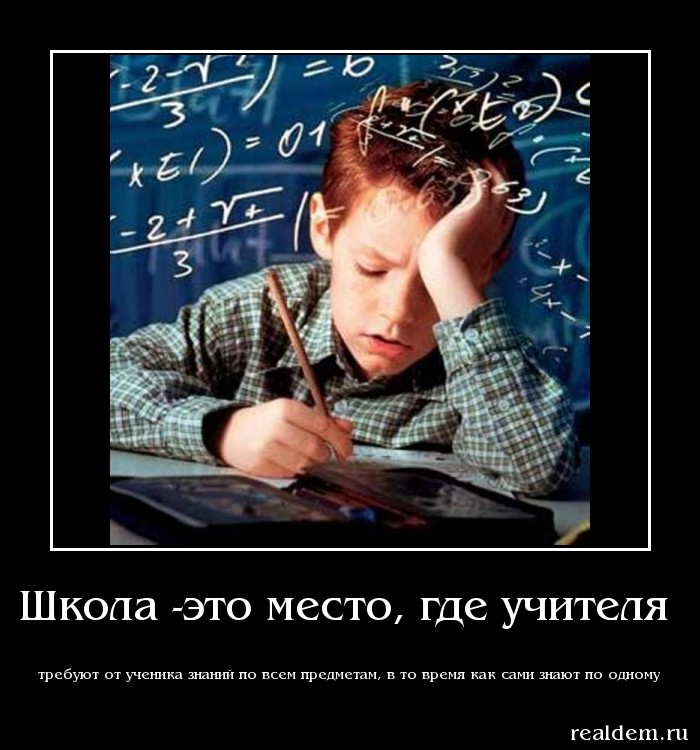 ИДЕОЛОГИЯ
СТРУКТУРА
СОДЕРЖАНИЕ
Идеология ФГОС
Духовно–нравственное развитие и воспитание
Гражданская идентичность
Системно–деятельностный подход
Структура ФГОС
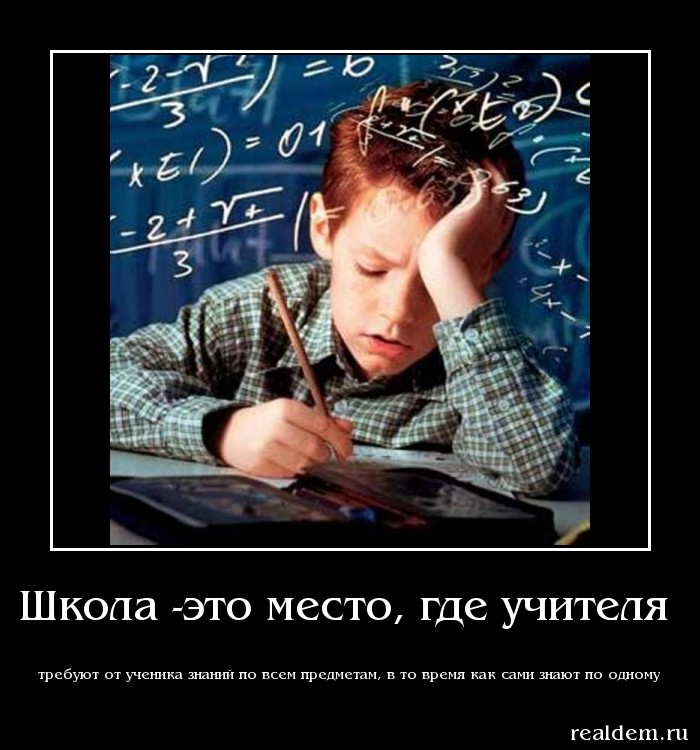 Требования к результатам освоения основной образовательной программы
Требования к структуре основной образовательной программы
Требования к условиям освоения основной образовательной программы
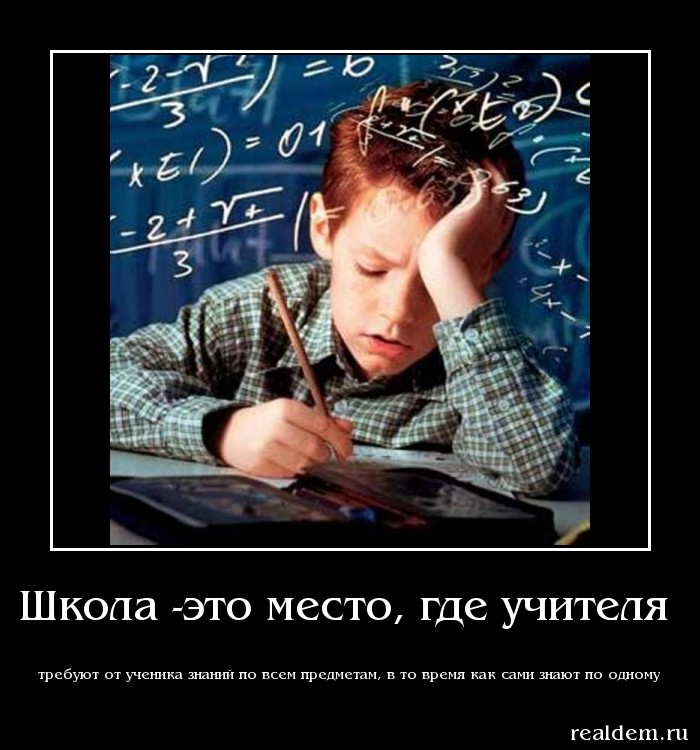 Основная образовательная
 программа образовательного учреждения
СТРУКТУРА
Целевой раздел
Содержательный раздел
Организационный раздел
Программы 
Формирования
УУД
Рабочие
 программы
 по предметам
Программа
 дух-нравств 
развития
Учебный 
план
План 
внеурочной 
деятельности
Пояснительная
записка
Планируемые 
результаты
Система 
оценки
Программа 
здорового
 образа жизни
Программа
 коррекционной
работы
Условия
реализации
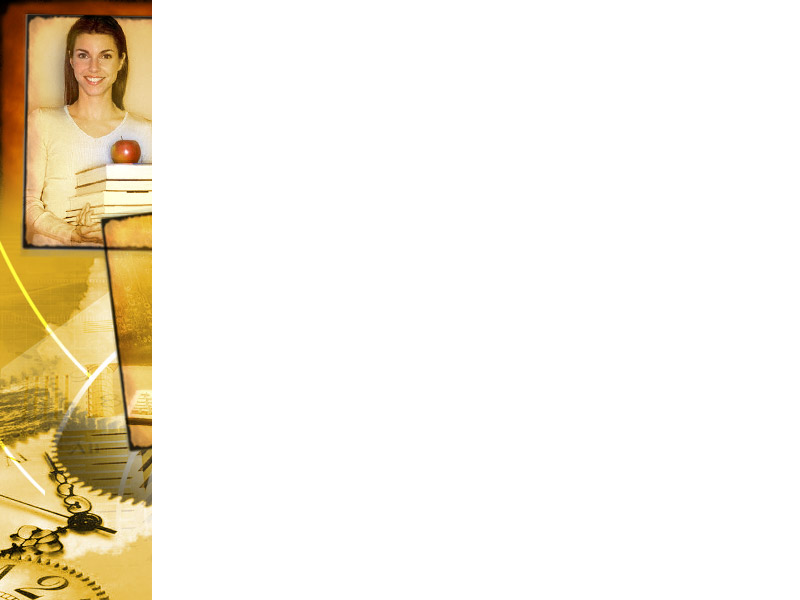 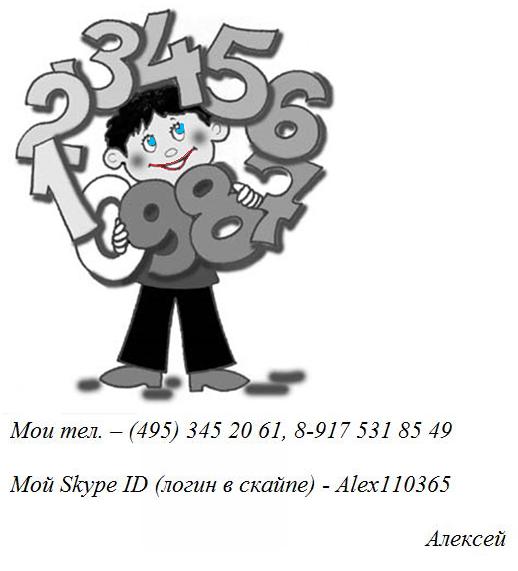 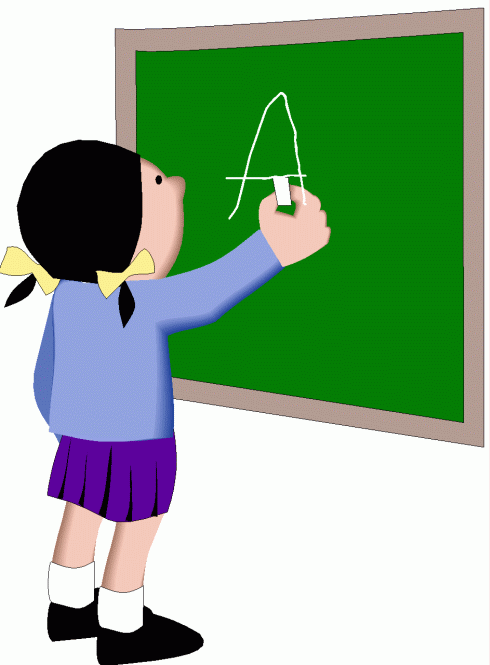 Универсальные учебные действия (УУД)
 – это обобщенные действия, открывающие возможность широкой ориентации учащихся как в различных предметных областях, так и в строении самой учебной деятельности, включая осознание учащимися ее целевой направленности, ценностно–смысловых и операциональных характеристик.
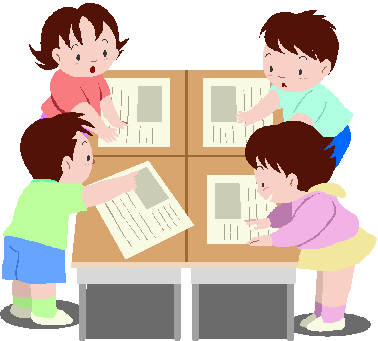 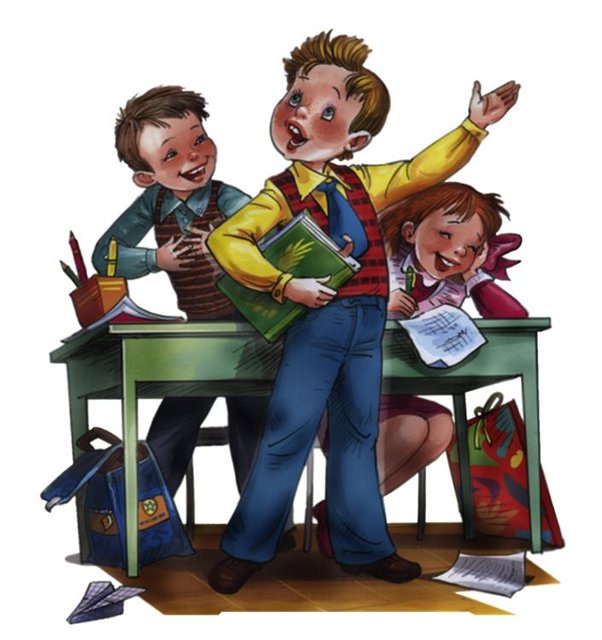 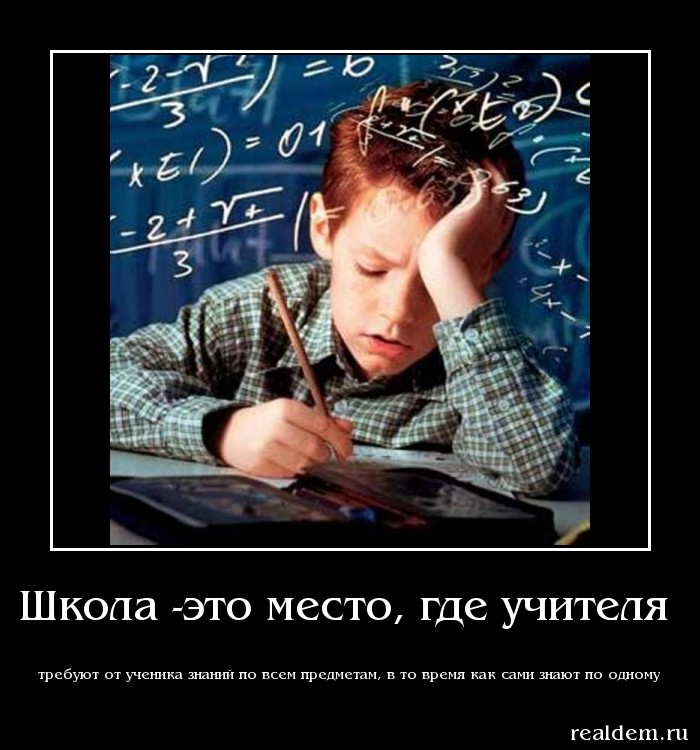 Особенности УУД
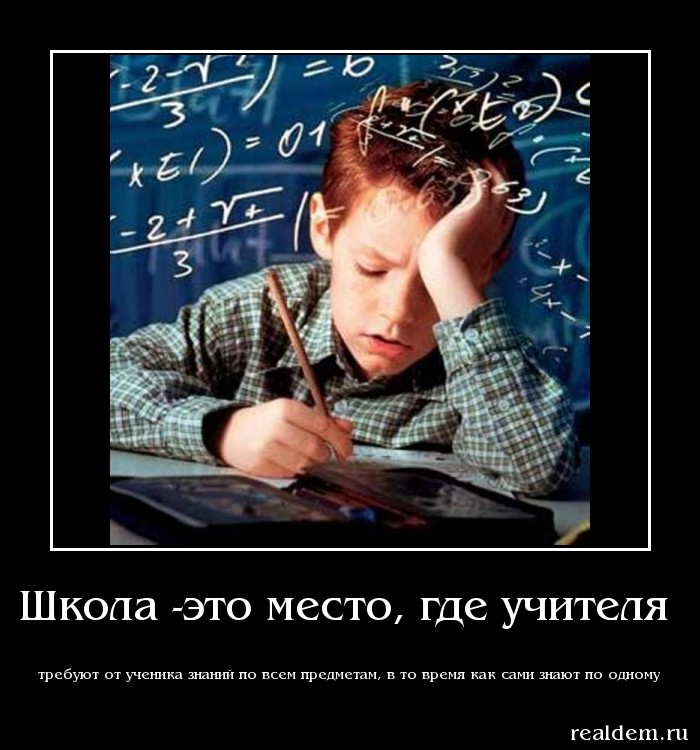 Универсальные учебные действия
показатели развития личности
Битянова М.Р.Директор Центра психологического сопровождения образования «ТОЧКА ПСИ», к.п.н.
РАЗВИТИЕ ЛИЧНОСТИ
УУД
М
Р
Х
Ф
Б
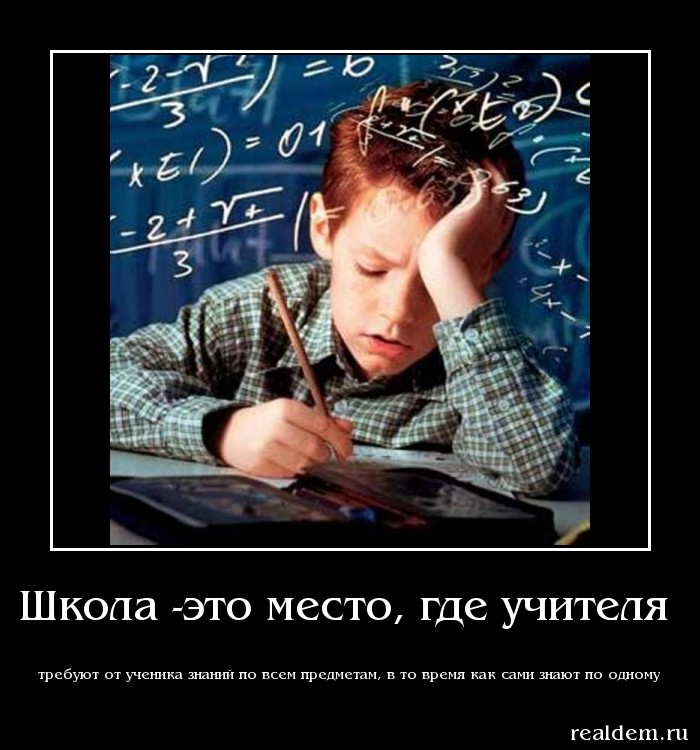 Школа должна побуждать молодежь
принимать активную гражданскую позицию
усиливать личностное развитие
усиливать безопасную социальную включенность в жизнь общества